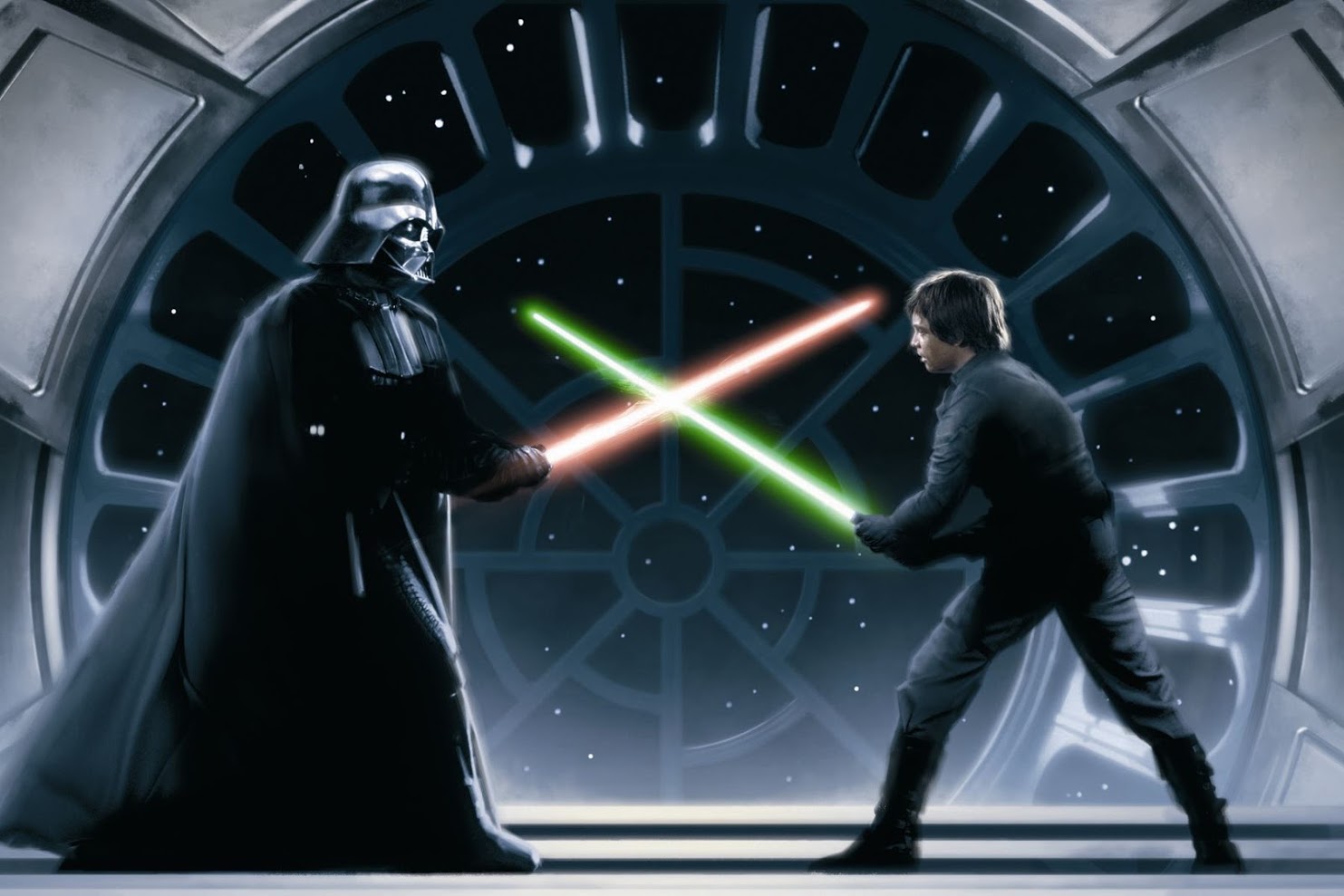 Radikály vs. antioxidanty
Vypracovala: Eliška Švachová
Obsah
Volné radikály
Oxidativní stres 
Antioxidanty
Shrnutí
?
Jaká je vaše představa ?
Volné radikály
= látky (atomy, molekuly, ionty) schopné samostatné existence
V obalu 1 a více nepárových elektronů
Vznikají z normální částice ztrátou nebo přijetím elektronu
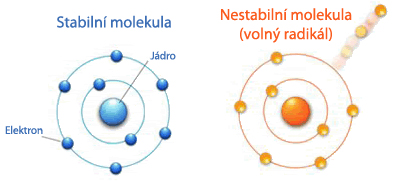 Volné radikály
Vysoce reaktivní: snaha doplnit chybějící párový elektron
Zisk elektronu: setkání s jinou molekulou, ( z té se pak stává také radikál), setkáním s radikálem končí řetězová reakce
Typy:
volné radikály kyslíku= reaktivní formy kyslíku(superoxidový radikál, hydroxylový radikál)
Reaktivní formy dusíku
Příklady reaktivních forem kyslíku
?
Vznik volných radikálů
Vznik volných radikálů
Exogenní příčiny
Endogenní příčiny
Dýchání
Vznik kyseliny močové (xantinoxidáza- úrazy, nekrózy, pooperační stavy)
Rozpad fagocytů a makrofágů (zánět, popáleniny…)
Vznik methemoglobinu
Syntéza prostaglandinů
Hyperglykemie
Reperfuze po předchozí ischemii: svalový výkon
Ionizující záření
UV záření
Toxické látky ze vzduchu
Kouření
Intoxikace (alkohol)
Potrava (tepelná úprava, vliv světla)
Vznik volných radikálů
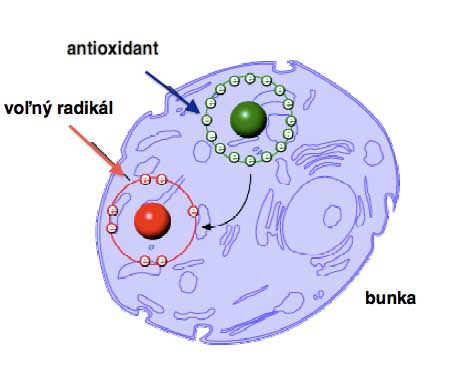 Oxidační stres
= nadprodukce kyslíkových radikálů
Poškození molekul:
poškození polynenasycených MK v membránách: lipoperoxidace
poškození proteinů a DNA: mutageneze, karcinogeneze
Klíčová role v procesech stárnutí 
Vliv na vznik a progresi některých chronických zánětlivých onemocnění a degenerativních onemocnění (Alzheimerova choroba, kardiovaskulární onemocnění, nádorová onemocnění, DM)
 Převaha antioxidantů je také riziková
Nebezpečí, ale i fyziologie
Proti bakteriím při zánětu: aktivovaný fagocyt produkuje superoxid
Kyselina chlorná (* z Cl a superoxidu): zabíjení fagocytovaných mikroorganismů
Oxid dusnatý: vazodilatace
Spermie potřebují superoxid: k porušení vajíčka
Video
https://www.youtube.com/watch?v=bmAMtPEv-0M
Existuje řešení?
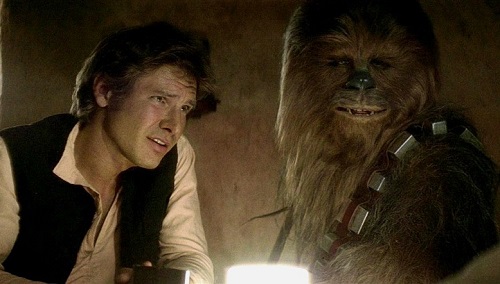 Existuje ochrana
Antioxidanty
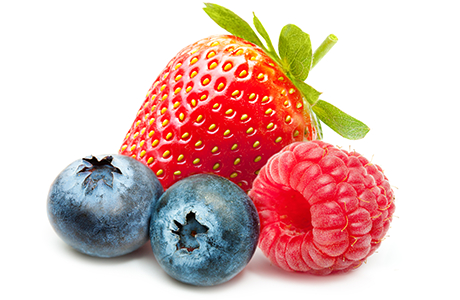 Antioxidanty
= látky tvořící chemickou ochranu proti toxickým účinkům reaktivních metabolitů kyslíku a dusíku 
chrání naše buňky, tkáně a jednotlivé orgány
Funkce
Eliminace toxických metabolitů kyslíku: ochrana mitochondrií, lipidů, proteinů, sacharidů, nukleových kyselin
Aktivace antioxidačních enzymů
Ochrana membrán
Zháší singletový kyslík 
Regulace některých transkripčních faktorů
Vychytávání katalyzátorů radikálových reakcí (chelatace těžkých kovů)
Mechanismus působení antioxidantů
1.) Zabránění tvorbě volných radikálů (VR)
2.) Odstranění vzniklých VR (zametače a lapače)
3.) Reparační systémy
1.) Mechanismy zabraňující tvorbě
Transportní a zásobní bílkoviny: vazba iontů přechodných kovů (Fe2+, Cu+ …)
Transferin, ferritin, laktoferin
Haptoglobin, hemopexin
Ceruloplazmin 

Inhibice enzymů katalyzujících tvorbu volných radikálů
Odstranění peroxidu vodíku katalázou či peroxidázami
2.) Mechanismy odstraňující již vzniklé VR
Superoxiddismutáza: katalyzuje přeměnu superoxidu na peroxid vodíku, součást každé buňky
Látky s redukčním účinkem: poskytnou elektron, změní se na radikál, ale jsou stabilnějšími radikály  (vitamin C, vitamin E, koenzym Q, glutathion)
3.) Mechanismy odstraňující již poškozené molekuly
Reparační endonukleázy v DNA
Proteolytická degradace proteinů
Fosfolipázy odštěpují oxidované MK z fosfolipidů
Glutathionperoxidáza: štěpí peroxid vodíku a lipidové hydroperoxidy
Video
https://www.youtube.com/watch?v=KCF6prDSrHE
Enzymové antioxidační systémy
Superoxiddizmutáza, glutathionperoxidázy, glutathiontransferázy, kataláza
Selen přispívá k ochraně buněk před oxidativním stresem
V hlavní roli selen
GSH- peroxidázy: detoxikace hydroperoxidů
Selenoprotein P: skladování a transport selenu, ochrana endotelu – vychytává reaktivní produkty dusíku
Spolupráce s vitaminem E : detoxikace olova a rtuti
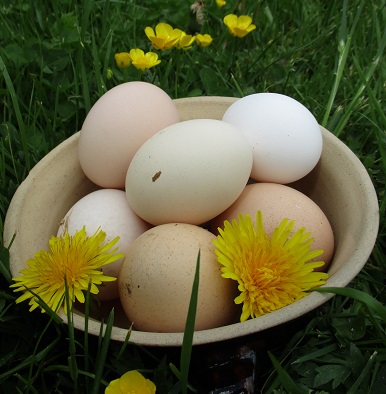 Nízkomolekulární endogenní antioxidanty
Vitamin C,alfa-tokoferol a vitamin E, koenzym Q, karotenoidy, β-karoten a vitamin A, thioly a disulfidy, glutathion, kyselina lipoová, melatonin, kyselina močová, bilirubin, flavonoidy
Vitamin C přispívá k ochraně buněk před oxidativním stresem
Vitamin C
Redukuje anorganické i organické radikály: ochrana buněčných membrán
Podporuje účinek vitaminu E:  regeneruje tokoferolový radikál
Suplementace u zdravých, normálně živených lidí neprokázala žádné měřitelné změny
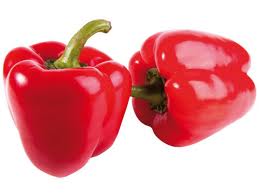 Vitamin E přispívá k ochraně buněk před oxidativním stresem
Vitamin E
Ochrana  lipidů v membránách a lipoproteinových částic plazmy
Reakce s volným radikálem: 
vznikne tokoferolový radikál
Inaktivace antioxidační schopnosti – může působit i jako oxidant
Regenerace: vitamin C
Karotenoidy
Karotenoidy
Pigmenty rostlinného původu
Nejdůležitější:, alfa-karoten, lykopen, lutein, zeaxantin
 Odstranění volných radikálů
Zháší singletový kyslík 
Β-karoten: při suplementaci nárůst karcinomu plic u kuřáků
Koenzym Q = ubichinol/ubichinon
Přenašeč elektronů v dýchacím řetězci v mitochondriích (energie)
Ve všech membránách: ochrana před peroxidací lipidů (spolupráce s tokoferolem)
Regenerace tokoferolu
Koenzym Q = ubichinol/ubichinon
Zvýšená potřeba: stárnutí, dlouhodobý stres, kardiovaskulární onemocnění, zánětlivá onemocnění
Deficit: svalová slabost, únava…
Glutathion
Nejvýznamnější intracelulární antioxidant
Ochrana DNA v jádře
Gama-glutamylcysteinylglycin
Forma: redukovaná GSH (thiol), oxidovaná GSSH (sulfid)
Snaha udržet stabilní poměr GSH/GSSH
Regenerace tokoferolu a askorbátu
Pokles koncentrace: u stavů, kde je prokázána vyšší produkce volných radikálů (kouření, Parkinsonova choroba, infarkt myokardu)
Kyselina močová
Konečný produkt odbourávání purinů
Vzniká pomocí enzymu xantinoxidáza
Nejhojnější antioxidant plazmy
Vychytávání radikálu a vazba železa a mědi do formy, která nepodporuje radikálové reakce
Vazbou Fe chrání kyselinu askorbovou a alfa-tokoferol
Flavonoidy- kvercetin
Rostlinný pigment: barevnost ovoce, květů a zeleniny
Účinky:
Protizánětlivé a imunomodulační účinky (stimulace imunitního systému)
Antikancerogenní (regulace buněčného cyklu)
Antioxidační (vychytávání ROS, ochrana vitaminu C, chelatace Fe)
Zdroje: ovoce a zelenina (citrusy, jablka, cibule, petržel, zelený čaj
Studie: příznivý účinek při prevenci a léčbě onemocnění vyvolaných oxidačním stresem
Flavonoidy-resveratrol
V rostlinách proti vzniku plísní
Účinky: 
Antioxidační: ochrana endotelu
Imunomodulačí: regulace zánětlivých cytokinů
Antikancerogenní: suprese buněčné proliferace
Zdroje: hroznové víno – červené víno (Cabernet Sauvignon, Pinot noir), maliny, moruše
Studie: příznivý účinek při prevenci a léčbě onemocnění vyvolaných oxidačním stresem
Shrnutí
Co je volný radikál
Exogenní a endogenní příčiny
Co způsobuje oxidační stres
Funkce antioxidantů
Nejvýznamnější antioxidanty a jejich zdroje
Zdroje
Oxidační stres a možnosti jeho ovlivnění, Racek J.
Antioxidanty a radikály ve zdraví a v nemoci, Štípek a kol.
Mikronutrienty, Gröber U.
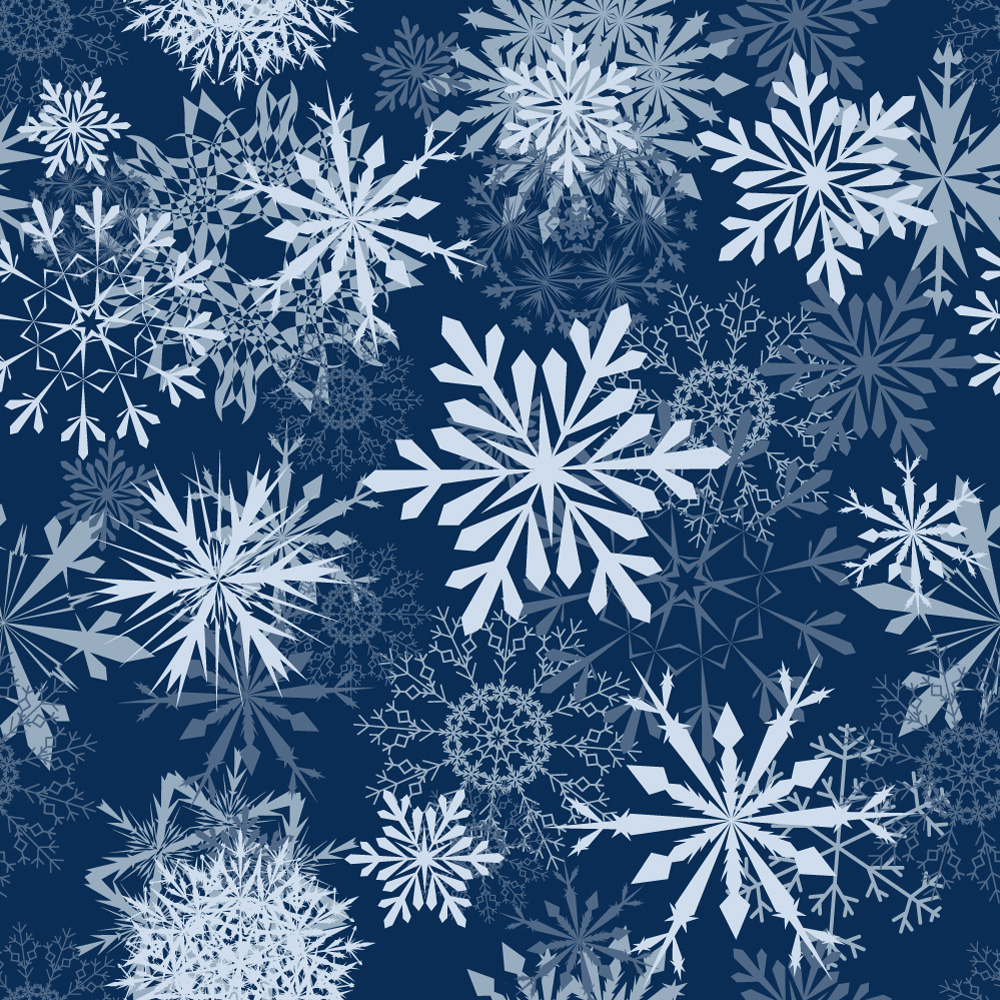 Krásné Vánoce